נקי זה בטבע שלי  המיזם לשינוי תרבותי
אל תלכלכו לי את הבית
לכלוך הוא סימפטום לניכור וחוסר שייכות של האדם המלכלך למקום
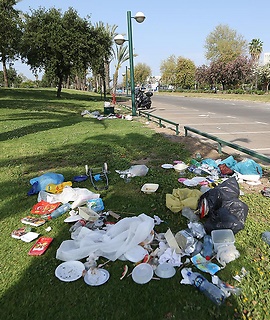 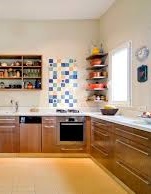 גורמי מפתח
תמונת העתיד - מטרת העל שלנו :טבע ישראלי נקי כתוצאה משינוי תרבותי
כדי ליצור שינוי אמתימשך מיזם אפקטיבי: 5-10 שנים.
שותפים ושיתופי פעולה
כדי שהפעם זה יצליחאנחנו נחבר את הפאזל – נמנף את היוזמות למהלך משנה מציאות!
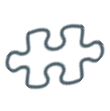 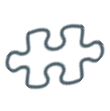 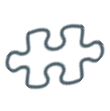 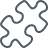 השטח כבר מתחיל לפעוליוזמות שפגשנו
תזמון לתחילת הפרויקט
קמפיין רתימה והסברהBlue collar, Union media, BB&A
הסברה פנים מול פנים
הקמת רשת פעילים שיפעלו לאכיפה אזרחית – דיווח על מפגעים ע"י אזרחים לרשויות, אימוץ אתרי טבע עירוני, עבודה בשיתוף עם הקהילה המקומית.
בניית פלטפורמות ליצירת קבוצות של שיתוף פעולה ושיח בין הרשויות לאזרחים.
הקמת תא סטודנטים פעילים.
קיום 'תכנית מובילים' למקבלי החלטות.
אכיפה
אכיפה בתל אביב
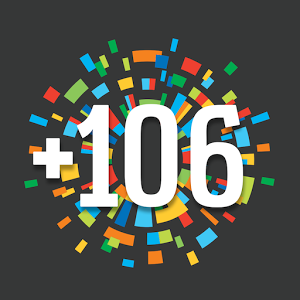 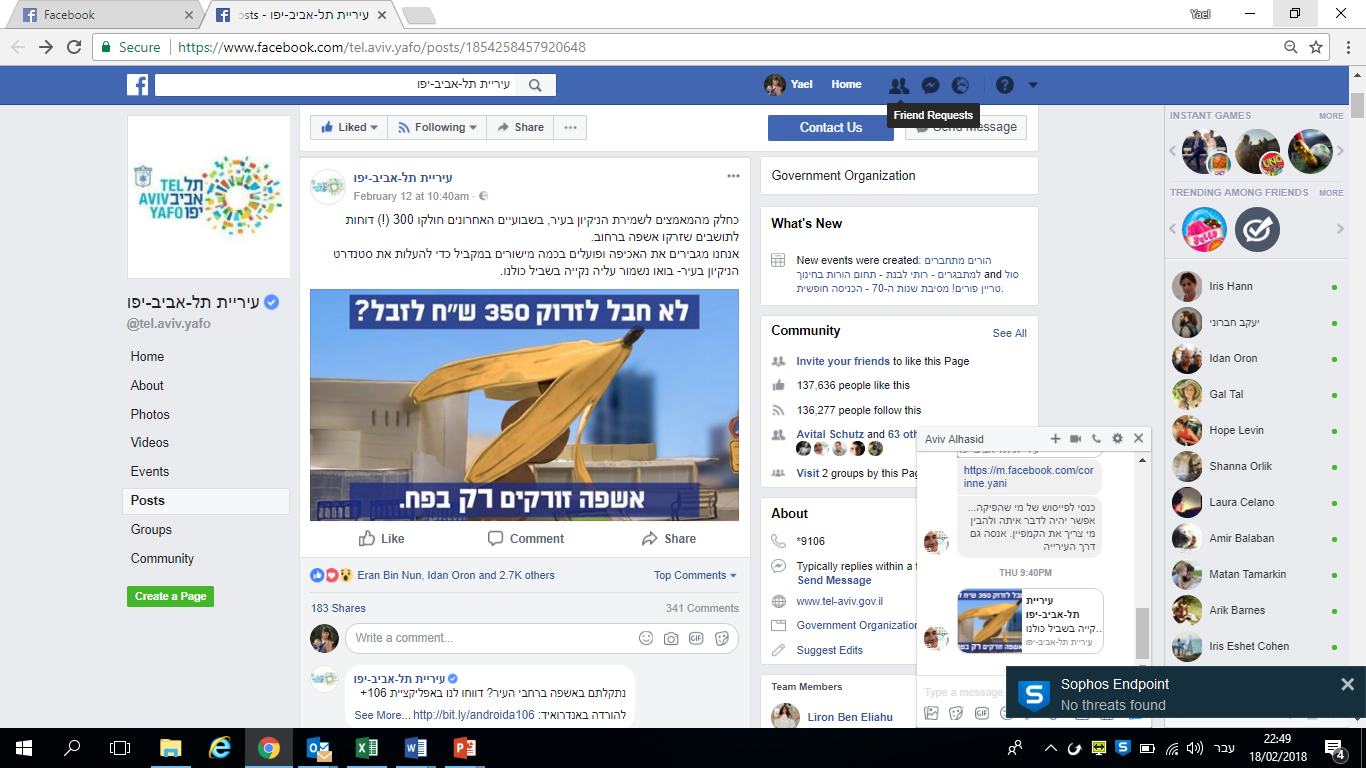 תשתיות
יצירת שיתוף פעולה בין גורמים מקומיים וארציים לאיגום תקציבים למען שיפור מהותי במבנה התשתיות.
עידוד קהילות מקומיות לביצוע סקרי שטח למיפוי צרכים לשיפור והתאמת תשתיות.
עידוד רשויות המועמדות להרחבת המיזם לביצוע סקרים תפעוליים, כתנאי סף להגשת מועמדות להשתתפות במיזם – מיפוי והגדרה של התשתיות הנדרשות, כדי ליצור שינוי ולהפוך אזורים מלוכלכים לנקיים.
תשתיות – איגום ומינוף תקציבים
נושא התשתיות מהווה בסיס ותנאי להצלחת המיזם
מיזמים דומים בהם אזרחים לקחו את האחריות על מצב האשפה הביאו להתערבות מוגדלת של הרשות המקומית – מיזם GO ACTIVE  בירושלים הביא להגדלת תקציב "טיפול באשפה" ב-3 מיליון.
 איגום תקציבים עם קרנות ארציות העוסקות בטיפול בפסולת – קרן הניקיון, קרן חוף נקי.
הגשת מועמדות לקולות קוראים - כדוגמת קול קורא לביצוע "יום ניקיון הלאומי".
הגדלת תקציבים המיועדים לטיפול בפסולת ברשויות המקומיות כחלק מתנאיי המיזם.
פעילות חינוכית
אזור פיילוט: 
תכנית חינוכית לאקטיביזם סביבתי בהובלת בית הספר "ילדים מובילים שינוי".
השייכים לרשות המקומית.
בניית תכנית בהתאמה לשגרה הקהילתית של בית הספר.
ביסוס מיקומו של בית הספר כמוביל שינוי באזור בו הוא נמצא.
התכנית תכלול : הכשרה של צוות חינוכי מוביל, התחייבות של בית הספר לקיום פעילות קהילתית חינוכית, תכנית שיווקית מקומית להשפעה על האזור הקרוב לבית הספר, הקמת קבוצת הורים מלווה, השתתפות בפעילות שיא, בניית פרויקט שיא ליום הניקיון הלאומי. 

ארצי :
 פעילות קצרה בכלל הפעילות של החברה להגנת הטבע בכל אזורי הארץ (שיעסוק בציבור ש"לוקח את האשפה לידיים").
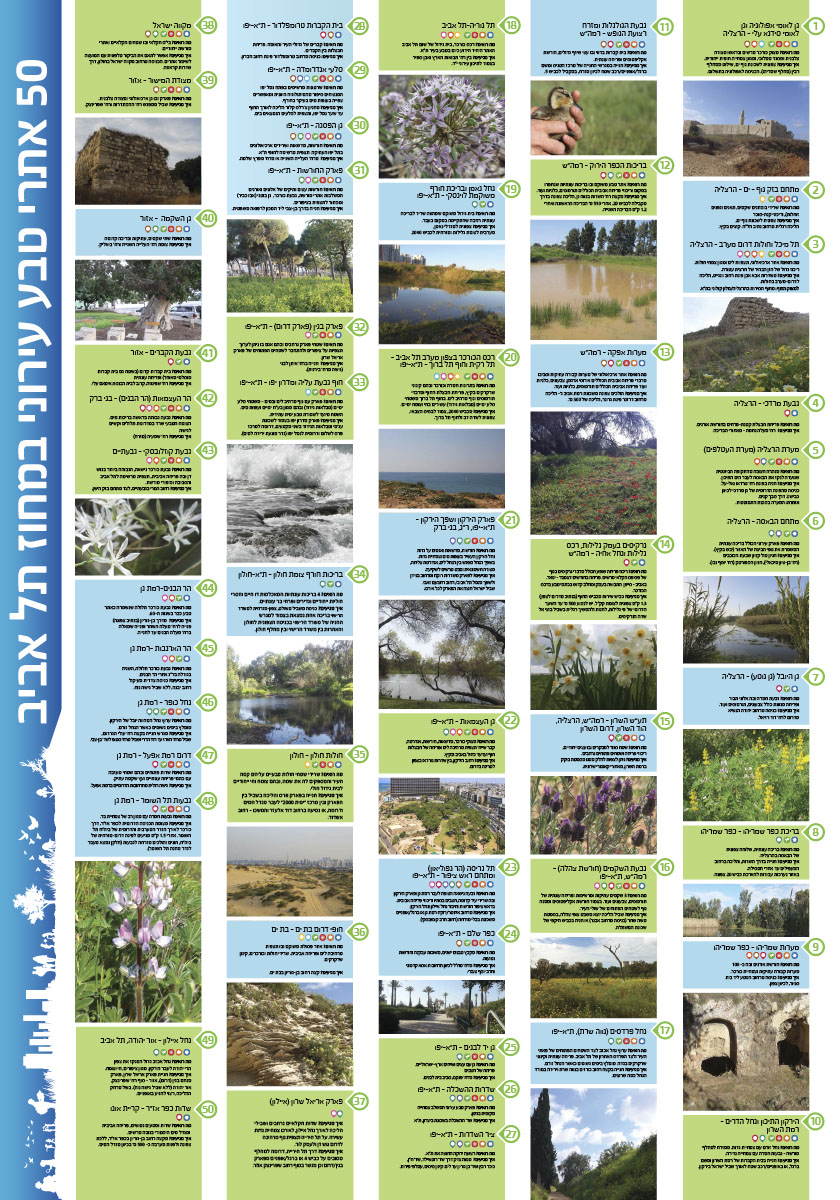 תכנון שנת פעילות ראשונה באזור גוש דן
3 רשויות עירוניות באזור גוש דן
רשויות אפשריות לפעילות: בת ים, תל אביב – יפו, הרצליה, רמת גן
פעילות המיזם לאורך שנת פעילות ראשונה
קמפיין
תכנית המיזם
תכנית המיזם
תכנית המיזם
תכנית המיזם
יום הניקיון הלאומי!26.3.19
תכנית המיזם
התרחבות המיזם
תכנון תקציב המיזם